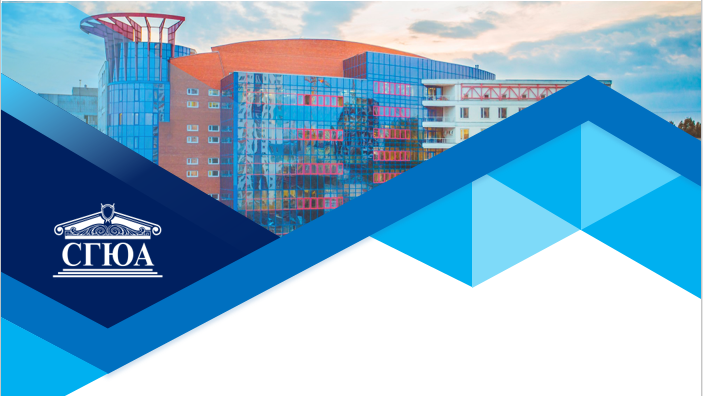 ПРЕЗЕНТАЦИЯ 
ЭЛЕКТИВНОЙ ДИСЦИПЛИНЫ

«Разрешение международных экономических споров (International economic disputes resolution)»
Кафедра международного права
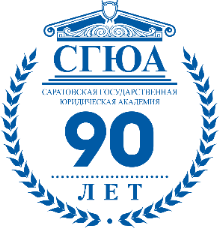 Цель освоения дисциплины
формирование у обучающихся необходимого объема знаний, умений и навыков в области разрешения международных экономических споров
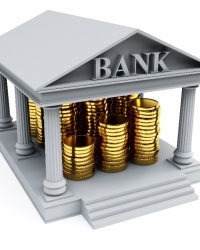 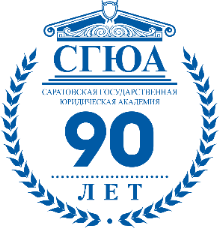 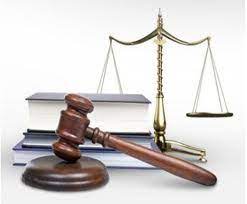 Задачи дисциплины
формирование у обучающихся необходимого объема знаний, умений и навыков, позволяющих им квалифицированно толковать правовые акты, в том числе в ситуациях наличия пробелов и коллизий норм права в сфере разрешения международных экономических споров; 
формирование у обучающихся необходимого объема знаний, умений и навыков, позволяющих им применять информационные технологии и использовать правовые базы данных для решения задач профессиональной деятельности с учетом требований информационной безопасности в сфере разрешения международных экономических споров; 
формирование у обучающихся необходимого объема знаний, умений и навыков, позволяющих им квалифицированно применять нормативные правовые акты в сфере международных экономических отношений, бизнеса и финансового регулирования, реализовывать нормы материального и процессуального права в профессиональной деятельности в сфере разрешения международных экономических споров.
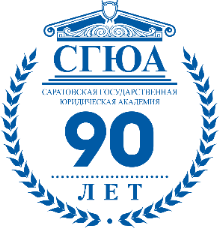 Для кого предназначена дисциплина?
Дисциплина предназначена для обучающихся направления подготовки 40.04.01 Юриспруденция, 
профиль подготовки «Юрист в сфере международных экономических отношений, бизнеса и финансового регулирования», 
квалификация: магистр
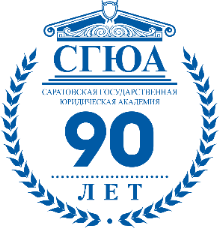 Что изучается в ходе освоения дисциплины?
Средства и методы разрешения международных экономических споров 
Особенности разрешения международных экономических споров в универсальных международных судебных институтах 
Особенности разрешения международных экономических споров в судах региональных интеграционных объединений 
Разрешение международных экономических споров в инвестиционном арбитраже
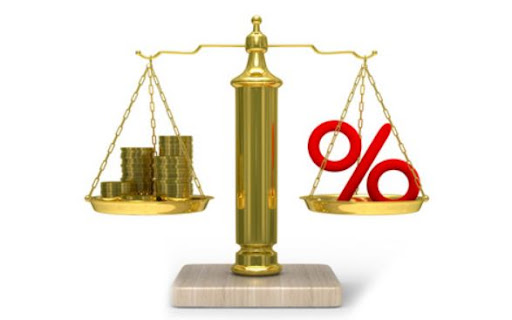 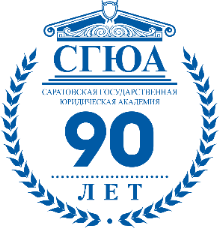 Тематический план дисциплины
Тема 1. Принципы разрешения международных экономических споров (Principles of international economic disputes resolution)
Тема 2. Разрешение международных экономических споров в Международном суде ООН (International economic disputes resolution by International Court of Justice)
Тема 3. Разрешение международных экономических споров в институтах международных интеграционных и иных региональных объединений (International economic disputes resolution within institutions of international integration and other regional organisations)
Тема 4. Разрешение международных экономических споров в рамках ВТО (International economic disputes resolution within WTO)
Тема 5. Разрешение международных инвестиционных споров (International investment disputes resolution)
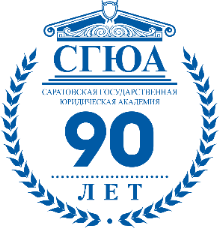 Как будут проходить занятия?
Занятия проводятся на английском языке 
Основные формы работы в рамках занятий: 
решение практических задач 
обсуждение практики разрешения международных экономических споров 
деловые игры
дискуссии по проблемным вопросам
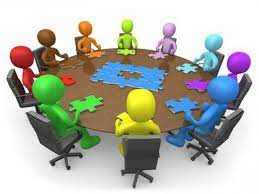 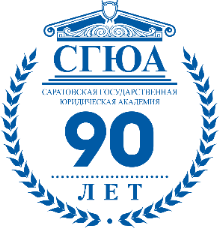 Значение дисциплины для дальнейшего обучения
Основные положения дисциплины могут быть использованы в дальнейшем при изучении следующих дисциплин:
Разрешение споров в Евразийском экономическом союзе
Право Всемирной торговой организации 
Европейское право
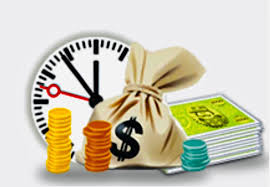 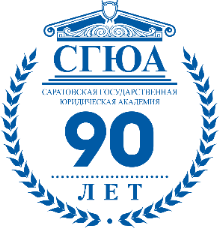 Значение дисциплины для практической работы юриста
получение знаний о юрисдикции международных судов и арбитражей и о процедурах разрешения международных экономических споров 
совершенствование навыков владения английским языком, выработка навыков использования англоязычной терминологии в сфере разрешения международных экономических споров; 
получение навыков надлежащей правовой оценки обстоятельств, толкования и применения норм права при разрешении международных экономических споров
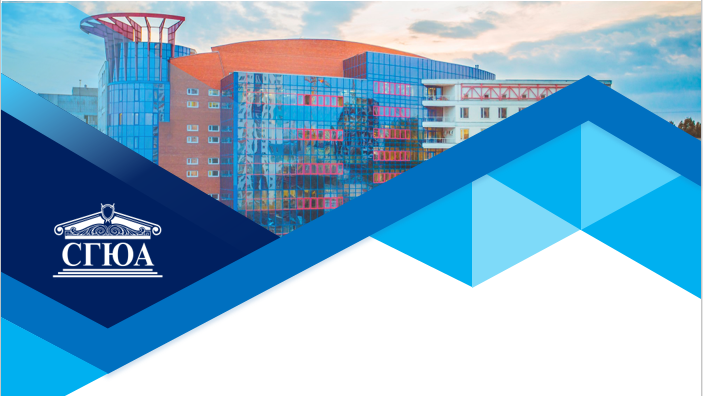 СПАСИБО ЗА ВНИМАНИЕ!